Geografická charakteristika latinské ameriky
[Speaker Notes: Vypracoval: David Lakron, Sexta A]
Latinská amerika - obecně
Země jižně od USA, kterých se mluví jedním z románských jazyků ( francouzsky, portugalsky nebo španělsky)
Latinskou Ameriku označujeme všechny země amerického kontinentu mimo USA a Kanady.
Název odkazuje na románský původ jazyků přinesených do této oblasti kolonizátory a na s nimi svázané kulturní dědictví.
Poprvé bylo označení „Latinská Amerika“ navrženo v průběhu obsazení Mexika Francouzi (1862-1867).
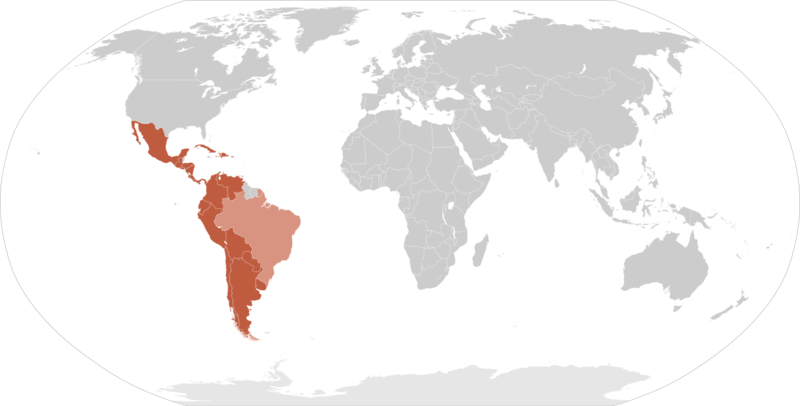 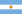 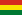 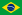 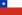 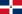 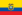 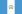 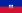 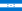 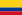 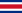 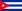 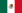 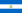 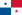 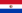 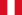 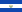 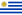 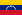 Státy Latinské ameriky
Rozloha, Počet Obyvatel
Rozkládá se na území 21 miliónů km², což představuje 16% nemořského zemského povrchu.
Populace Jižní Ameriky přesahuje 590 miliónů, tedy téměř 12% světové populace.
Latinská Amerika se skládá z 20 suverénních států a sedmi závislých území (Portoriko,  Francouzská Guyana,  Guadeloupe, 
      Martinik,  Svatý Bartoloměj,  Svatý Martin,  
      Saint-Pierre a Miquelon).
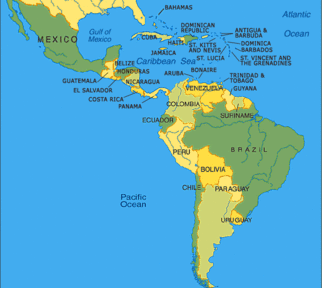 Členitost
Střední Amerika je tvořena úzkým pásem pevniny a mnoha ostrovy – Velké Antily, Malé Antily, Bahamy. Do mexického zálivu vystupuje poloostrov Yucatán.
Jižní Amerika není moc členitá – na západě 
v Tichém oceáně jsou Galapágy, chilské souostroví
 a Chiloé. Na jihu je řada malých pustých ostrůvků 
mezi Ohňovou zemí (největší ostrov) a Antarktickým
 poloostrovem. Ohňovou zemi odděluje 
od kontinentu Magalhaesův průliv. V Atlantiku 
leží ostrovy Falklandy.
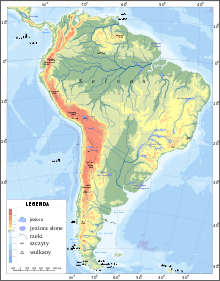 Podnebí
Většinou tropické, přecházející v subtropické až k podnebí subpolárnímu (část Patagonie a Ohňové země).
Podnebné pásy: 
      Vlhké tropy - Amazonsko-Orinocká nížina, Yucatán
      Středomořské klima - okolí Santiaga a Chille
      Subtropy - Brazílie (jih) a Argentina (SV)
      Mírný pás - část Chille a většina Argentiny
      Subpolární pás - Patagonie, Ohňová země
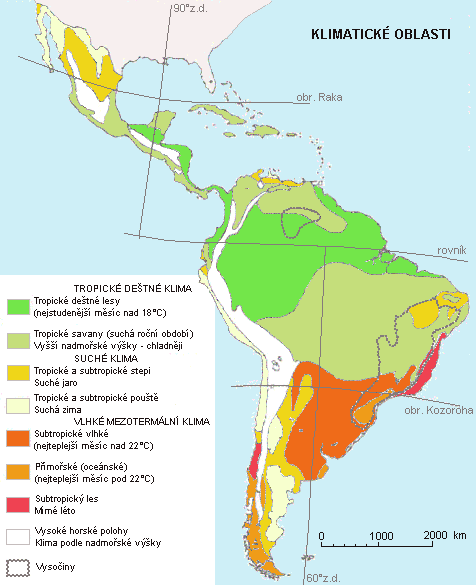 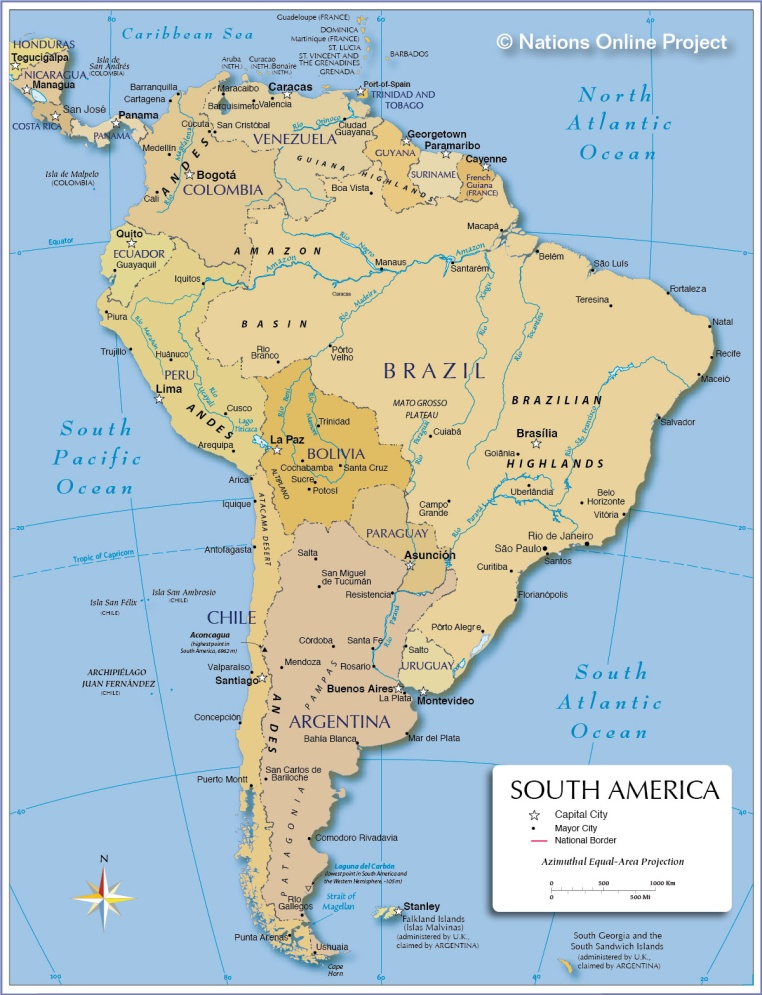 Vodstvo
Největší řeka Amazonka, na začátku zvaná Maraňon (má mnoho přítoků a vodopádů - největší přítoky Madeira a Tapajós)
Druhá nejdelší řeka je Paraná, dále pak Grande, Orinoko, Sao Francisco, Uruguay.
Největší vodopád je Angel ve Venezuele (1054 m).
Nejvýše položené splavné jezero je Titicaca (3812 m).
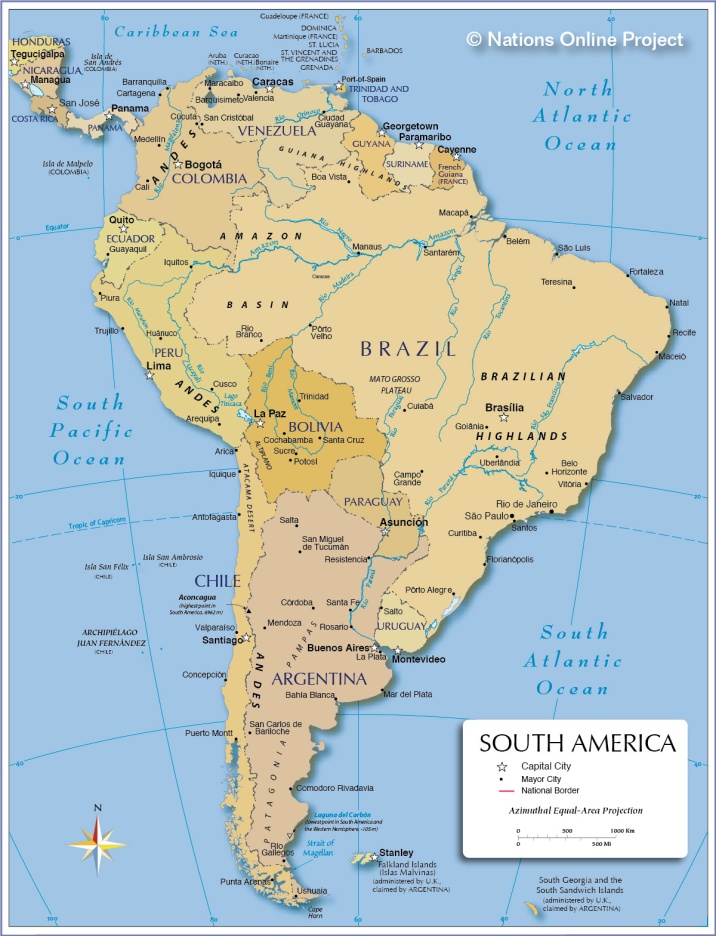 Obyvatelstvo
Charakteristická je rasová struktura se značným počtem míšenců
Mesticové dnes tvoří většinu obyvatel v Mexiku, pevninských státech Střední Ameriky, andských zemí (kromě Chille) a v Paraguayi
Indiáni žijí v pralesích a horských oblastech
Běloši převažují v Argentině, Uruguayi, Kostarice a v Chille
V karibské oblasti převládají mulati a černoši
Města: 
Ciudad de Mexico je největší městskou aglomerací na světě (20 milionů obyvatel)
Další velká města: Sao Paulo, Rio de Raneiro, Buenos Aires a Lima
Pro velká města jsou typické rozsáhlé chudinské čtvrti (slumy)
Suroviny
Ropa – Venezuela, Mexiko, Kolumbie, Ekvádor
Železná ruda – Brazílie (2. místo na světě)
Olovo – Peru (4. místo na světě)
Bauxit – Jamajka (3.), Brazílie (4.)
Nikl – Dominikánská republika (5.), Brazílie (7.), Kuba (9.)
Zinek – Peru (4.)
Měď – Chile (1.), Peru (4.)
Zlato – Bolívie (5.)
Ledek – Chile
Stříbro – Mexiko (1.)
Diamanty – Venezuela
Ametysty a chalcedony – Uruguay
+ těžba dalších surovin (stříbro, platina, wolfram, antimon, cín atd.)